The Secret Place of God  在隐密处的神
2019.12.08
往下扎根   往上结果
Take root downward   Bear fruit upward
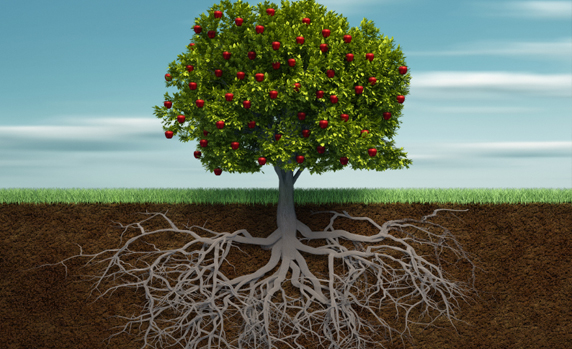 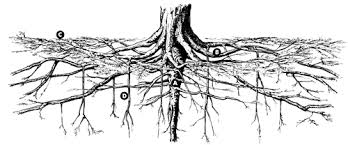 Secret place   
    隐密处
Do the will of God
     遵行神旨意
马太福音 Mat 6:3-4
But when you give alms, do not let your left hand know what your right hand is doing, 
4 so that your alms may be done in secret; and your Father who sees in secret will reward you.
你施舍的时候，不要让左手知道右手所作的，
 4 好使你的施舍是在隐密中行的。你父在隐密中察看，必定报答你。
马太福音 Mat 6:5-6
"And whenever you pray, do not be like the hypocrites; for they love to stand and pray in the synagogues and at the street corners, so that they may be seen by others. Truly I tell you, they have received their reward.
 "你们祈祷的时候，不可像伪君子；他们喜欢在会堂和路口站着祈祷，好让人看见。我实在告诉你们，他们已经得了他们的赏赐。
马太福音 Mat 6:5-6
6 But whenever you pray, go into your room and shut the door and pray to your Father who is in secret; and your Father who sees in secret will reward you.
但你祈祷的时候，要进到密室里去，关上门，向在隐密中的父祈祷。你父在隐密中察看，必定报答你。
马太福音 Mat 6:17-18
But when you fast, put oil on your head and wash your face, 18 so that your fasting may be seen not by others but by your Father who is in secret; and your Father who sees in secret will reward you. 
可是你禁食的时候，要梳头洗脸，18 不要叫人看出你在禁食，只让在隐密中的父看见。你父在隐密中察看，必定报答你。
畏				慰     awesome fear  ？   Comfort  ？
出埃及记  Exodus 19:16
On the morning of the third day there were thunders and lightnings, and a thick cloud upon the mountain, and a very loud trumpet blast, so that all the people who were in the camp trembled.
到了第三天早晨的时候，山上有雷声、闪电和密云，并且角声非常强大，以致所有在营中的人民都颤抖。
出埃及记  Exodus 19:18
And Mount Sinai was wrapped in smoke, because Yahweh descended upon it in fire; and the smoke of it went up like the smoke of a kiln, and the whole mountain quaked greatly. 
西奈全山冒烟，因为雅伟在火中降临到山上；山的烟向上升，好像火窑的烟一样。全山猛烈震动。
出埃及记  Exodus 19:19
And as the sound of the trumpet grew louder and louder, Moses spoke, and God answered him in thunder.
角声越来越大，大到极点的时候，摩西就说话，神用雷声回答摩西。
出埃及记  Exodus 19:12
And you shall set bounds for the people round about, saying, `Take heed that you do not go up into the mountain or touch the border of it; whoever touches the mountain shall be put to death; 
你要在山的周围给人民定界限，说：'你们要谨慎，不可上山来，也不可触摸山脚；凡是触摸着那山的，必要把他处死。
马太福音 Mat 6:6
your Father who sees in secret will reward you. 
你父在隐密中察看，必定报答你。
马太福音 Mat 6:8
for your Father knows what you need before you ask him. 
在你们祈求以先，你们的父已经知道你们的需要了。
The End完